Enhance Soft  Skills to Nurture
Competitiveness and Employability
Judgment and Decision Making
University of Economics – Varna, Bulgaria
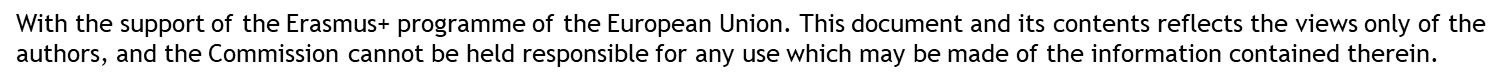 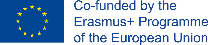 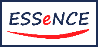 COURSE OBJECTIVES
Objective no. 1
Raise students’ awareness of perception, judgement and decision making.
Objective no. 2
Familiarise students with various decision-making models and tools.
Objective no. 3
Improve students’ decision-making skills.
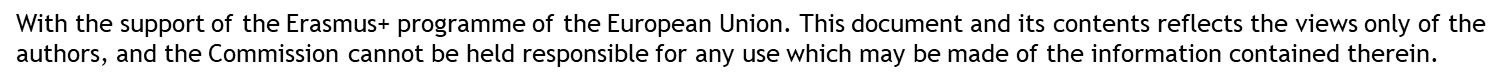 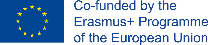 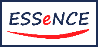 LEARNING OUTCOMES
At the end of this module you will will gain an understanding of:
the link between perception and judgment.
prejudices and biases that might cloud judgement.
various types of decisions.
the different steps in the process of decision making.
… and develop practical skills in applying:
a range of decision-making tools.
various methods to stimulate creativity in decision making.
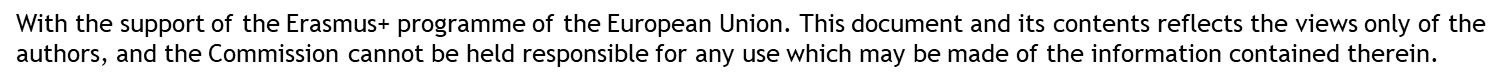 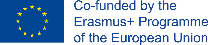 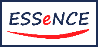 INDEX
1. Making judgment
2. Types of decisions
3. Decision making
4. Creative and technology-enhanced decision making
1.1. Don’t leave anything to chance
1.2. Good judgment
1.3. The link between judgment and perception
1.4. Biases
1.5. Judgment and ethics
Framework for categorizing decisions. Examples of decision types
3.1. Decision making. Definitions. The brain, heart and gut part in the decision-making process
3.2. Approaches to the decision-making process. Classification of some decision-making processes. Business decision-making approaches and models
3.3. Decision making by individuals/organisations. The DECIDE decision-making model. Ethical dilemmas. Reality check
3.4. Decision-making tree. The Vroom-Yetton-Jago normative decision model.
3.5. Complex decision making and decision-making tools
Sparking creativity in decision making. Useful tools
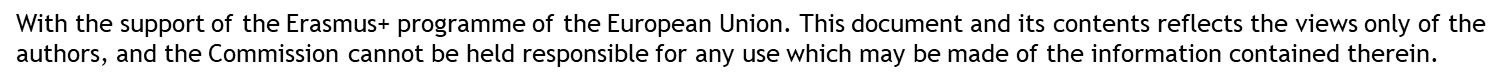 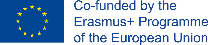 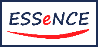 1.	Making judgment
“When you encounter a situation, you're like: 'Ok, this is real.I can either keep it together and do this or I can fall apart and have a meltdown.' You've got to do one or the other. And that process of evaluating the situation and getting it together and carrying on is a challenge every time.”
Climber Marc-André Leclerc in the documentary The Alpinist (2021)
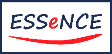 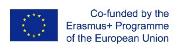 With the support of the Erasmus+ programme of the European Union. This document and its contents reflects the views only of the authors, and the Commission cannot be held responsible for any use which may be made of the information contained therein.
1.	Making judgment
1.1. Don’t leave anything to chance
How do you become successful in your career?
How do you live a meaningful and purposeful life?
Once you believe you are successful, there are a number of things you may credit for your success. In hindsight, it is much easier to break down those small steps you have taken, those small decisions you have made on the way.
Improving your sense of judgment and your decision-making skills seems one of the best decisions you can possibly make.
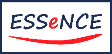 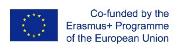 With the support of the Erasmus+ programme of the European Union. This document and its contents reflects the views only of the authors, and the Commission cannot be held responsible for any use which may be made of the information contained therein.
1.	Making judgment
1.2. Good judgment
Andrew Likierman (2020) defines judgment as“the ability to combine personal qualities with relevant knowledge and experience to form opinions and make decisions”.
Source: Tichy, N., & Bennis, W. (2008). Judgment: How Winning Leaders Make Great Calls. [Concordville, PA]: Soundview Executive Book Summaries.
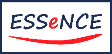 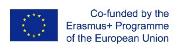 With the support of the Erasmus+ programme of the European Union. This document and its contents reflects the views only of the authors, and the Commission cannot be held responsible for any use which may be made of the information contained therein.
1.	Making judgment
1.2. Good judgment
Elements of good judgment
Which skills need to be developed
Source: Based on Likierman, A. (2020). The Elements of Good Judgment. Retrieved 9 November 2021, from https://hbr.org/2020/01/the-elements-of-good-judgment
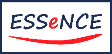 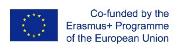 With the support of the Erasmus+ programme of the European Union. This document and its contents reflects the views only of the authors, and the Commission cannot be held responsible for any use which may be made of the information contained therein.
1.	Making judgment
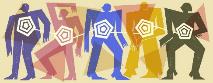 1.3. The link between judgment and perception
Personality
Quizzes
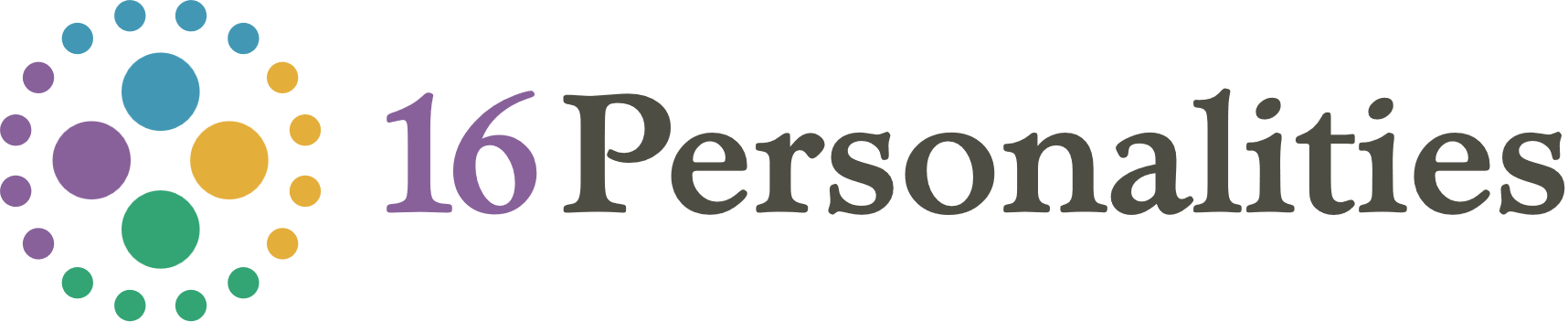 The perceptual process
The person's perceptual process:
Organizing and translating
Reality in work organization
Outcomes
A response
behavior
Factors
influencing
perception
• Stereotyping
• Selectivity
• Self-concept
• Situation
• Needs
• Emotions
Stimuli (e.g., the
organization's
reward system,
the style of
persuasion used
by a manager,
the work flow)
Evaluation and
interpretation
of reality
Observation
of the stimuli
Attitudes
formed
Source: Gibson, J., Ivancevich, J., Donnelly, J., & Konopaske, R. (2012). Organizations: Behavior, Structure, Processes. New York: McGraw-Hill, p. 94
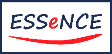 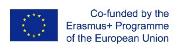 With the support of the Erasmus+ programme of the European Union. This document and its contents reflects the views only of the authors, and the Commission cannot be held responsible for any use which may be made of the information contained therein.
1.	Making judgment
1.4. Biases
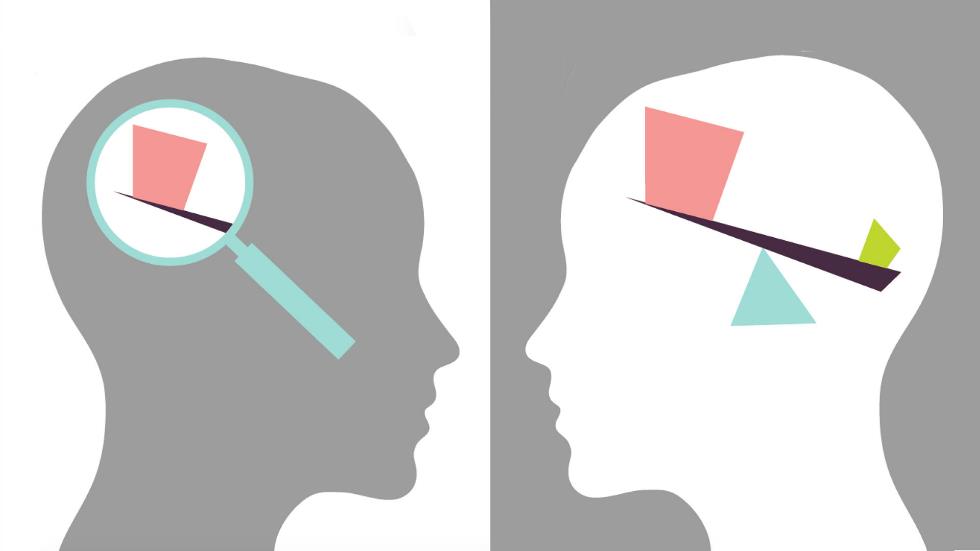 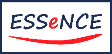 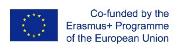 With the support of the Erasmus+ programme of the European Union. This document and its contents reflects the views only of the authors, and the Commission cannot be held responsible for any use which may be made of the information contained therein.
1.	Making judgment
1.5. Judgment and ethics
An ethical dilemma is a “situation in which a person must decide whether or not to do something that, although benefiting them or the organization, or both, may be considered unethical.” (Schermerhorn, Osborn & Hunt, 2002, p. 13).
HOW TO DEAL WITH ETHICAL DILEMMAS
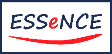 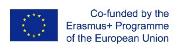 With the support of the Erasmus+ programme of the European Union. This document and its contents reflects the views only of the authors, and the Commission cannot be held responsible for any use which may be made of the information contained therein.
2.	Types of decisions
“Sometimes you make the right decision, sometimes you make the decision right.”

Phillip C. McGraw
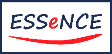 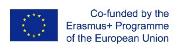 With the support of the Erasmus+ programme of the European Union. This document and its contents reflects the views only of the authors, and the Commission cannot be held responsible for any use which may be made of the information contained therein.
2.	Types of decisions
Source: Adapted and extended from Serafimova, D. (2015). Teoria na upravlenieto [Management theory]. Varna: Univ. izd. Nauka i ikonomika.
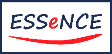 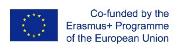 With the support of the Erasmus+ programme of the European Union. This document and its contents reflects the views only of the authors, and the Commission cannot be held responsible for any use which may be made of the information contained therein.
2.	Types of decisions
Source: Gibson, J., Ivancevich, J., Donnelly, J., & Konopaske, R. (2012). Organizations: Behavior, Structure, Processes. New York: McGraw-Hill, p. 465.
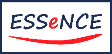 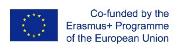 With the support of the Erasmus+ programme of the European Union. This document and its contents reflects the views only of the authors, and the Commission cannot be held responsible for any use which may be made of the information contained therein.
3.	Decision making
“Should I stay or should I go?
If I go there will be trouble.
And if I stay it will be double.”

The Clash
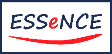 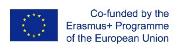 With the support of the Erasmus+ programme of the European Union. This document and its contents reflects the views only of the authors, and the Commission cannot be held responsible for any use which may be made of the information contained therein.
3.	Decision making
3.1. Decision making. Definitions. The brain, heart and gut part in the decision-making process
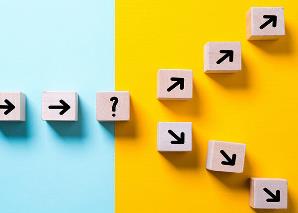 Decision making is “a conscious process of making choices among one or more alternatives with the intention of moving toward some desired state of affairs”/ desired outcomes. (McShane and Von Glinow, 2010, p. 198)
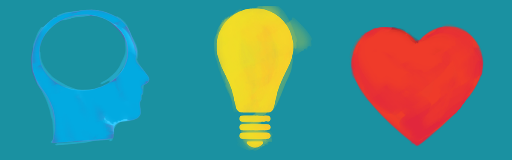 Decision making involves not only cognition, but also emotion and intuition, indicating the role of head, heart and gut in decision making.
Recent research indicates that gut feel (intuition) can in fact be useful, especially in highly uncertain circumstances where further data gathering and analysis won’t help you choose one way or another.
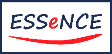 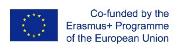 With the support of the Erasmus+ programme of the European Union. This document and its contents reflects the views only of the authors, and the Commission cannot be held responsible for any use which may be made of the information contained therein.
3.	Decision making
3.2. Approaches to the decision-making process. Classification of some decision-making processes. Business decision-making approaches and models
Source: Saylor Academy. (2012). Principles of Management. Retrieved 14 November 2021, from https://saylordotorg.github.io/text_principles-of-management-v1.1/s15-02-understanding-decision-making.html
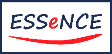 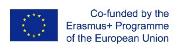 With the support of the Erasmus+ programme of the European Union. This document and its contents reflects the views only of the authors, and the Commission cannot be held responsible for any use which may be made of the information contained therein.
3.	Decision making
3.2. Approaches to the decision-making process. Classification of some decision-making processes. Business decision-making approaches and models
Decision-making techniques for managers
Gavin, M. (2020). 5 Key Decision-Making Techniques for Managers | HBS Online. Retrieved 15 November 2021, from https://online.hbs.edu/blog/post/decision-making-techniques
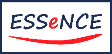 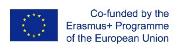 With the support of the Erasmus+ programme of the European Union. This document and its contents reflects the views only of the authors, and the Commission cannot be held responsible for any use which may be made of the information contained therein.
3.	Decision making
3.3. Decision making by individuals/organisations. The DECIDE decision-making model. Ethical dilemmas. Reality check
The DECIDE decision-making model
Source: Kay, J. (2020). The D.E.C.I.D.E. Model: A Tool For Teaching Students How to Making Healthy Decisions - Project School Wellness. Retrieved 12 November 2021, from https://www.projectschoolwellness.com/the-d-e-c-i-d-e-model-a-tool-for-teaching-students-how-to-making-healthy-decisions/
Source: Guo, K. (2008). DECIDE. The Health Care Manager, 27(2), 118-127. doi: 10.1097/01.hcm.0000285046.27290.90
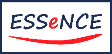 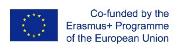 With the support of the Erasmus+ programme of the European Union. This document and its contents reflects the views only of the authors, and the Commission cannot be held responsible for any use which may be made of the information contained therein.
3.	Decision making
3.3. Decision making by individuals/organisations. The DECIDE decision-making model. Ethical dilemmas. Reality check
Rational Choice Assumptions versus Organizational Behavior Findings about Choosing Alternatives
Source: McShane, S. and Von Glinow, M. (2010). Organizational behaviour. Boston: McGraw-Hill Irwin, p. 204.
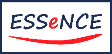 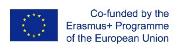 With the support of the Erasmus+ programme of the European Union. This document and its contents reflects the views only of the authors, and the Commission cannot be held responsible for any use which may be made of the information contained therein.
3.	Decision making
3.4. Decision-making tree. The Vroom-Yetton-Jago normative decision model
Choices after graduation
A decision tree demonstrates outcomes attached to a string of related choices.
It can be used to assign probability values to those outcomes
It is especially useful in yes-or-no decisions and apples-to-oranges comparisons. 
It can be used by individuals, teams and organisations alike.
One of the biggest advantages of using a decision tree is that it makes complex evaluations easier for everyone on your team to follow and understand.
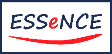 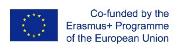 With the support of the Erasmus+ programme of the European Union. This document and its contents reflects the views only of the authors, and the Commission cannot be held responsible for any use which may be made of the information contained therein.
3.	Decision making
3.4. Decision-making tree. The Vroom-Yetton-Jago normative decision model
The Vroom-Yetton Decision Model
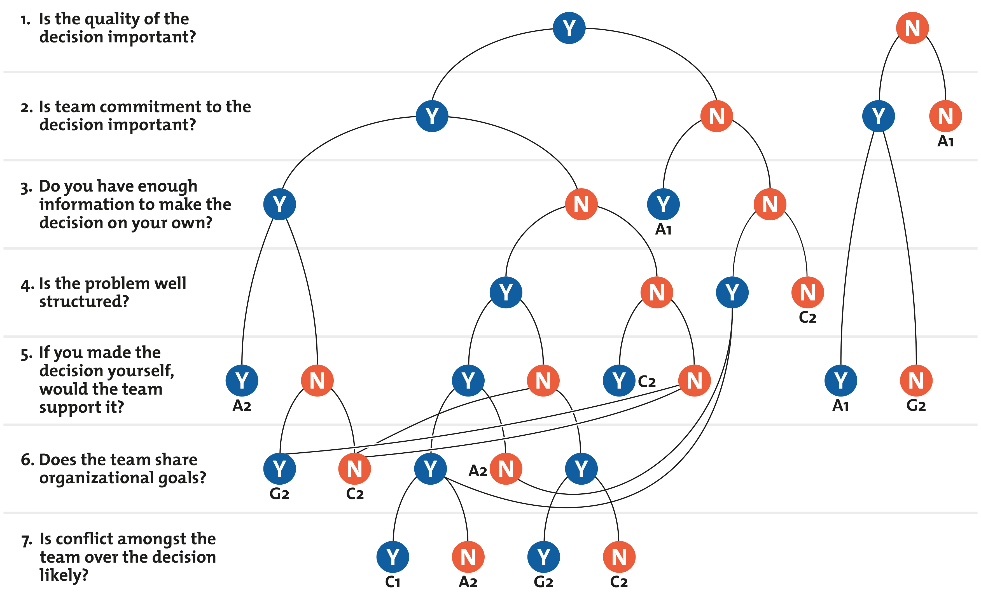 Source: The Mind Tools Content Team. The Vroom-Yetton Decision Model: Deciding How to Decide. Retrieved 10 November 2021, from https://www.mindtools.com/pages/article/newTED_91.htm.
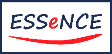 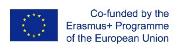 With the support of the Erasmus+ programme of the European Union. This document and its contents reflects the views only of the authors, and the Commission cannot be held responsible for any use which may be made of the information contained therein.
3.	Decision making
3.5. Complex decision making and decision-making tools
Factors contributing to real life complexity
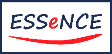 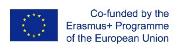 With the support of the Erasmus+ programme of the European Union. This document and its contents reflects the views only of the authors, and the Commission cannot be held responsible for any use which may be made of the information contained therein.
4.	Creative and Technology-enhanced Decision Making
“Don’t loaf and invite inspiration; light out after it with a club, and if you don’t get it you will nonetheless get something that looks remarkably like it.”

Jack London
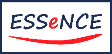 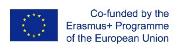 With the support of the Erasmus+ programme of the European Union. This document and its contents reflects the views only of the authors, and the Commission cannot be held responsible for any use which may be made of the information contained therein.
4.	Creative and Technology-enhanced Decision Making
Personal challenges for creativity
Source: Gibson, J., Ivancevich, J., Donnelly, J., & Konopaske, R. (2012). Organizations: Behavior, Structure, Processes. New York: McGraw-Hill.
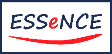 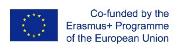 With the support of the Erasmus+ programme of the European Union. This document and its contents reflects the views only of the authors, and the Commission cannot be held responsible for any use which may be made of the information contained therein.
4.	Creative and Technology-enhanced Decision Making
Source: https://www.guru99.com/decision-making-tools.html
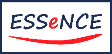 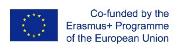 With the support of the Erasmus+ programme of the European Union. This document and its contents reflects the views only of the authors, and the Commission cannot be held responsible for any use which may be made of the information contained therein.
Self-assessment test
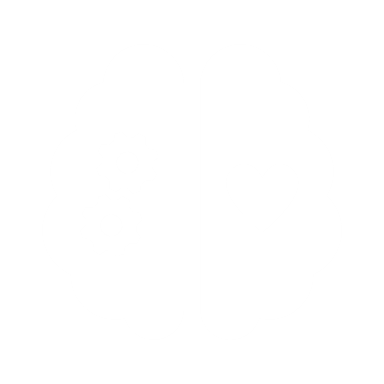 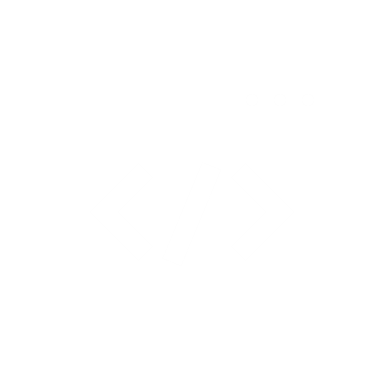 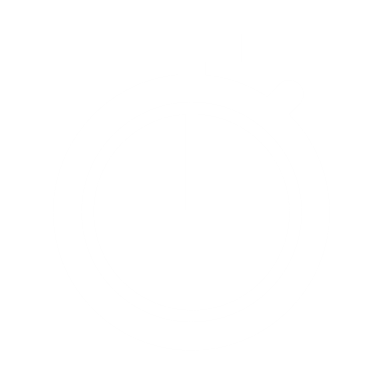 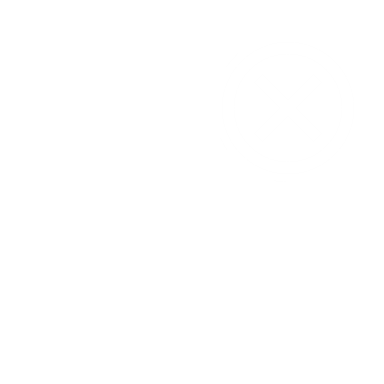 1) According to Likierman’s research, these are the key elements of good judgment:
4) We distinguish between programmed and unprogrammed decisions according to this criterion of classification:
5) According to the criterion “timeframe”, the types of decisions are:
2) Each day we take roughly:
3) The first three steps in the DECIDE decision-making model are
35 decisions
350 decisions
35,000 decisions
short-term, medium-term and long-term
operational, tactical and strategic
specific and general
Determine the action, Establish a framework, Consider the criteria
Define the problem, Evaluate the consequence, Consider a plan for action
Define the problem, Explore the alternatives, Consider the consequences
trust, experience, detachment, options, cognition and delivery 
learning, trust, detachment, options, distinction and delivery 
learning, trust, experience, detachment, options, and delivery
organizational impact
frequency of the problem
probability of the problem
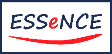 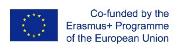 With the support of the Erasmus+ programme of the European Union. This document and its contents reflects the views only of the authors, and the Commission cannot be held responsible for any use which may be made of the information contained therein.
Self-assessment test
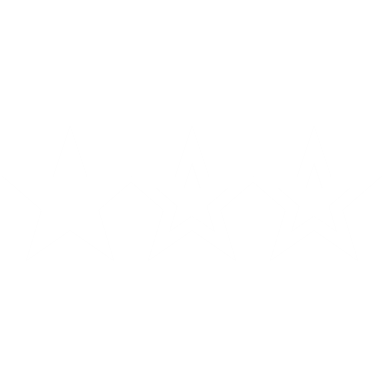 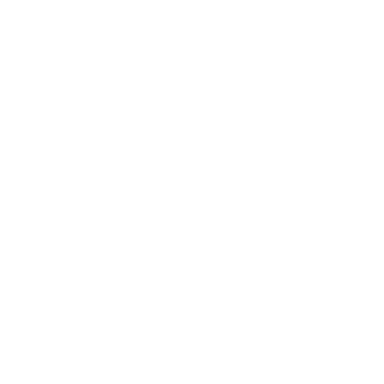 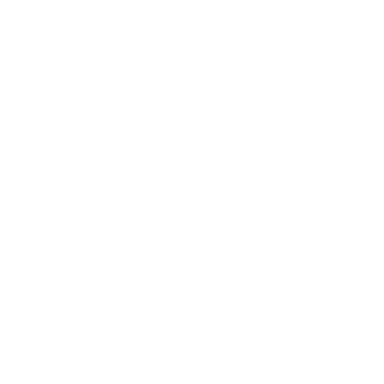 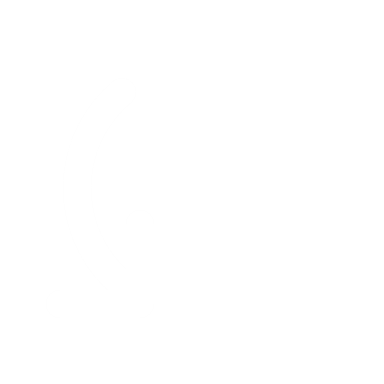 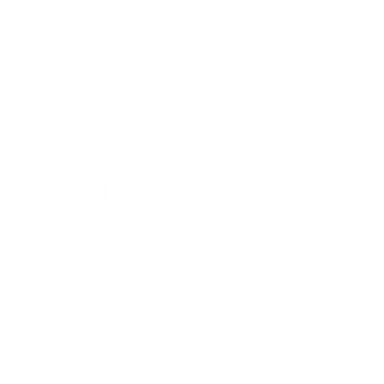 6) If you use a common procedure to deal with customer complaints, this will be:
9) Acknowledging biases:
10) Who should be in charge of frequent, low-risk decisions, such as regular recruitment (According to McKinsey article by De Smet, Jost & Weiss, 2019)?
7) Nonprogrammed decisions are:
8) According to a Wall Street Journal article (John D. Stall, Oct. 18 2019) most business leaders trust:
facilitates decision making
does not influence decision making
jeopardises decision making
repetitive and unstructured
routine in certainty
novel in uncertainty
a strategic decision
programmed decision
an individual decision
intuition over analytics
brains will trump brawn
rational over emotional decisions
The Board of directors
Senior management
Individuals/working teams
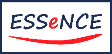 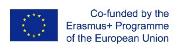 With the support of the Erasmus+ programme of the European Union. This document and its contents reflects the views only of the authors, and the Commission cannot be held responsible for any use which may be made of the information contained therein.
Thank you!
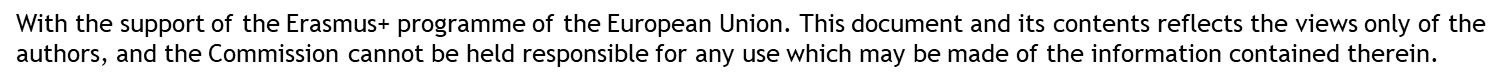 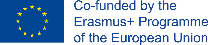 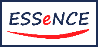